Fig. 4. Forsterite (Fo, mol %) variation with NiO and CaO contents (wt %) in olivine of the xenoliths from Mauna Kea ...
J Petrology, Volume 38, Issue 5, May 1997, Pages 581–624, https://doi.org/10.1093/petroj/38.5.581
The content of this slide may be subject to copyright: please see the slide notes for details.
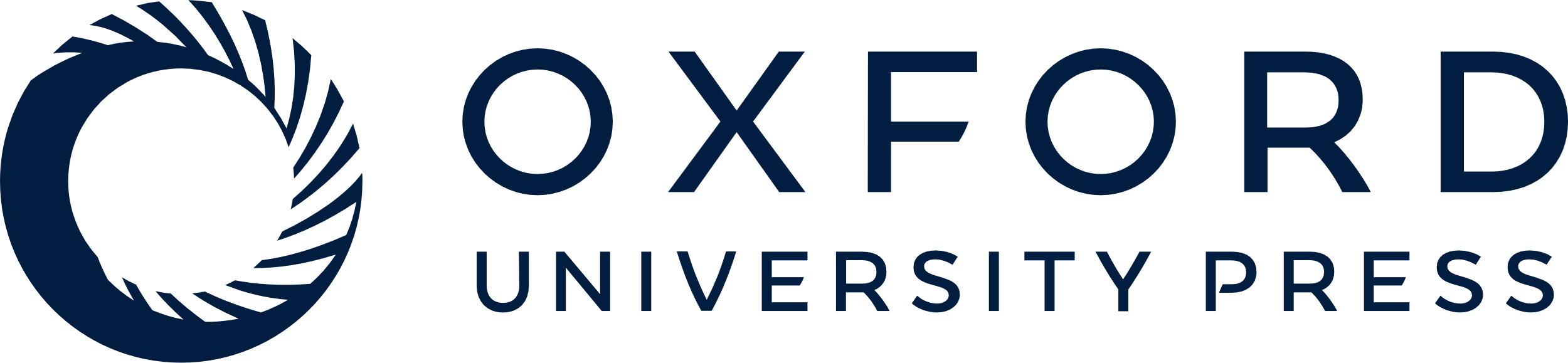 [Speaker Notes: Fig. 4. Forsterite (Fo, mol %) variation with NiO and CaO contents (wt %) in olivine of the xenoliths from Mauna Kea volcano. Each data point represents an average value for an olivine grain acquired by 10–15 spot analyses per grain; multiple grains are plotted for some samples. For comparison, we show compositional fields for olivine in lavas and gabbros from Kilauea (Fodor & Moore, 1994), Maui (Fodor et al., 1977), Mauna Loa (Garcia et al., 1995), Mauna Kea (Baker et al., 1996), and Kahoolawe (Rudek et al., 1992; Fodor et al., 1993) volcanoes, Hawaii.


Unless provided in the caption above, the following copyright applies to the content of this slide: © Oxford University Press 1997]